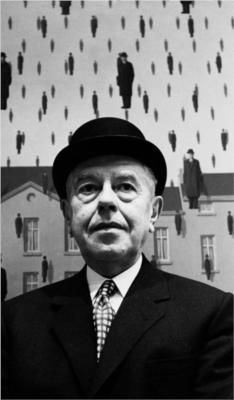 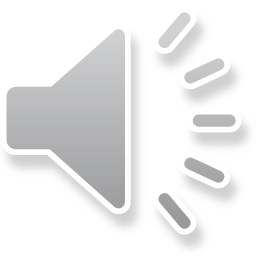 Rene Magritte
Belgian Artist
1898-1967
Surrealism: A movement in art and literature that flourished in the early twentieth century. Surrealism aimed at expressing imaginative dreams and visions free from conscious rational control.
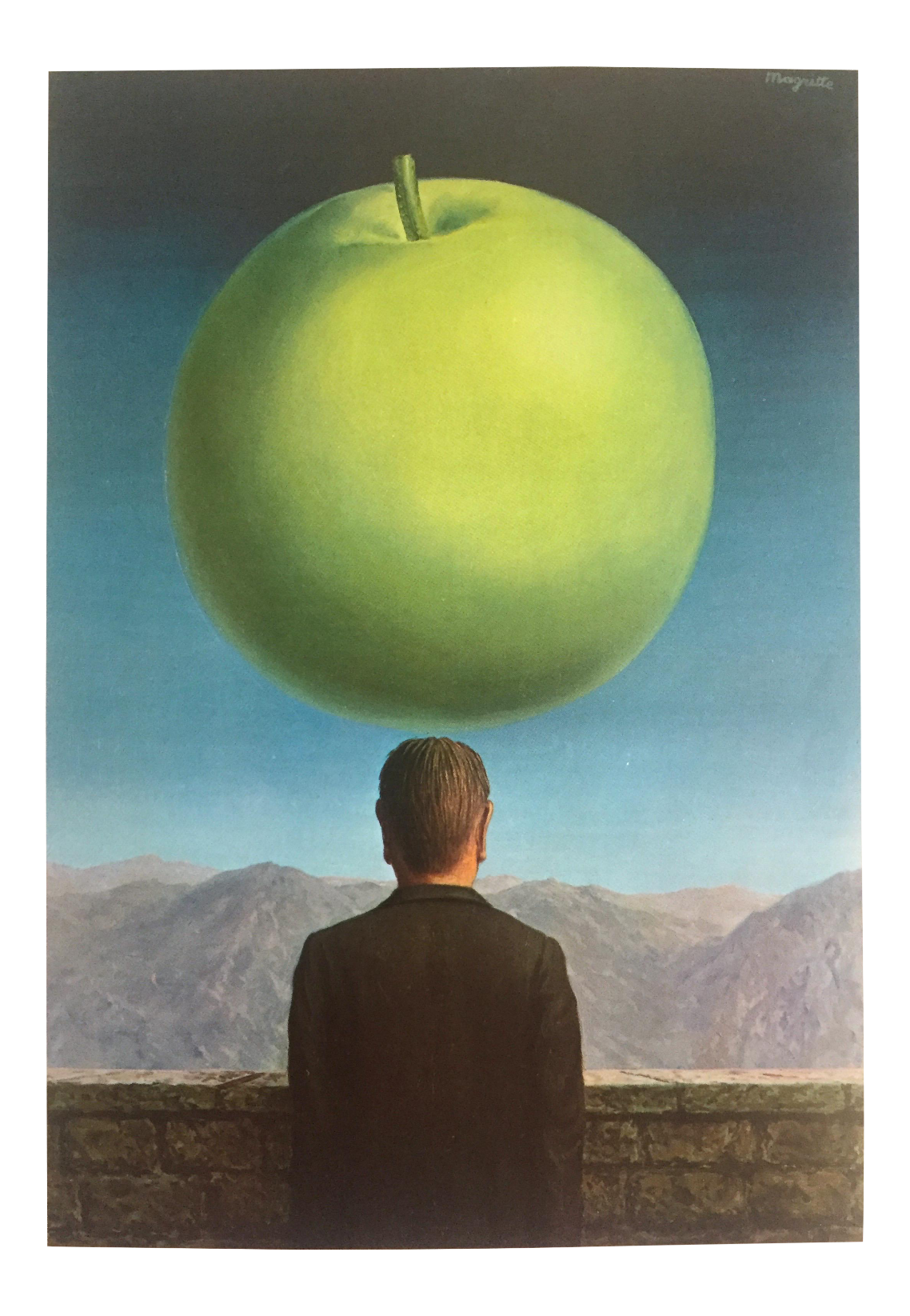 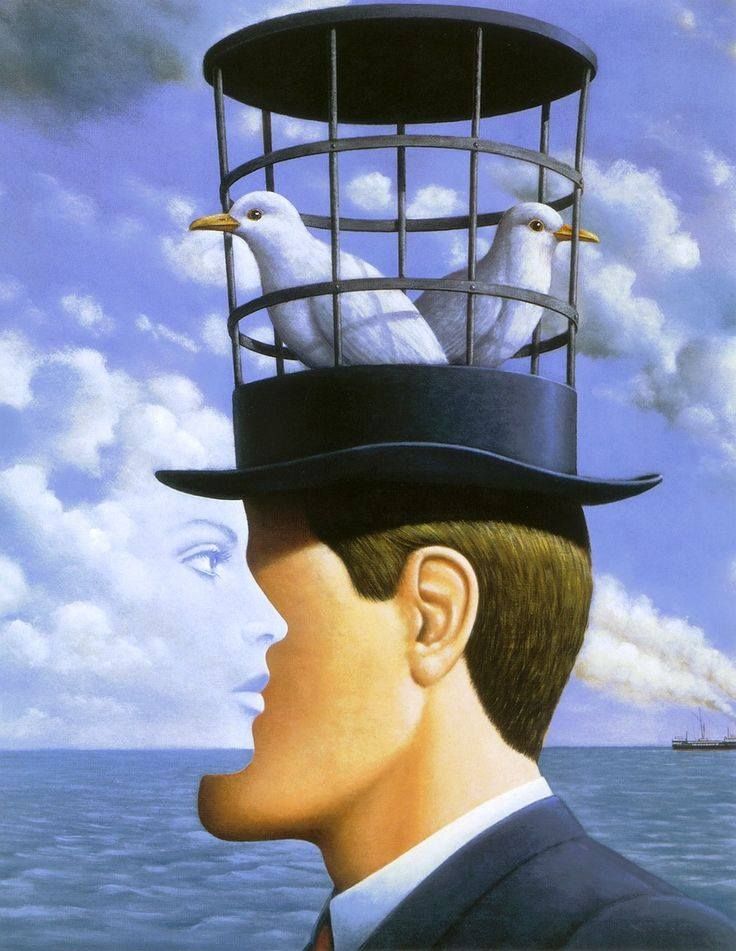 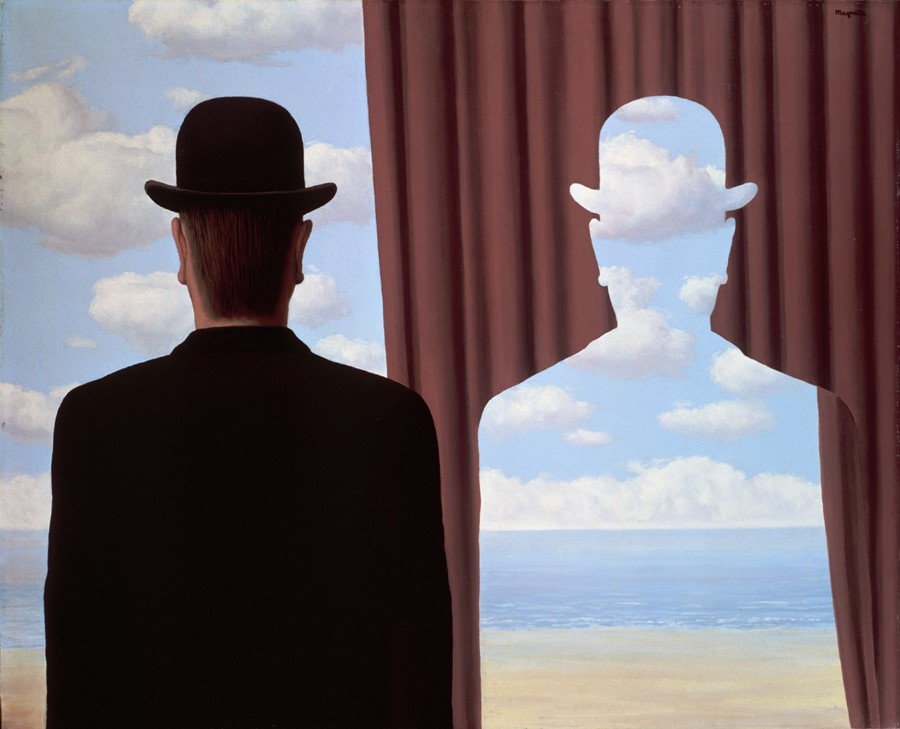 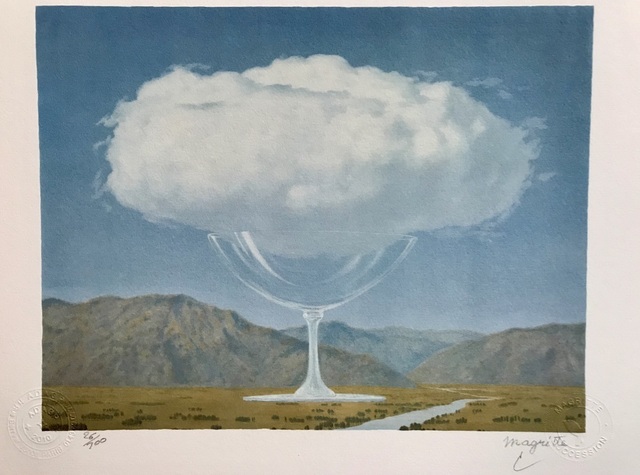 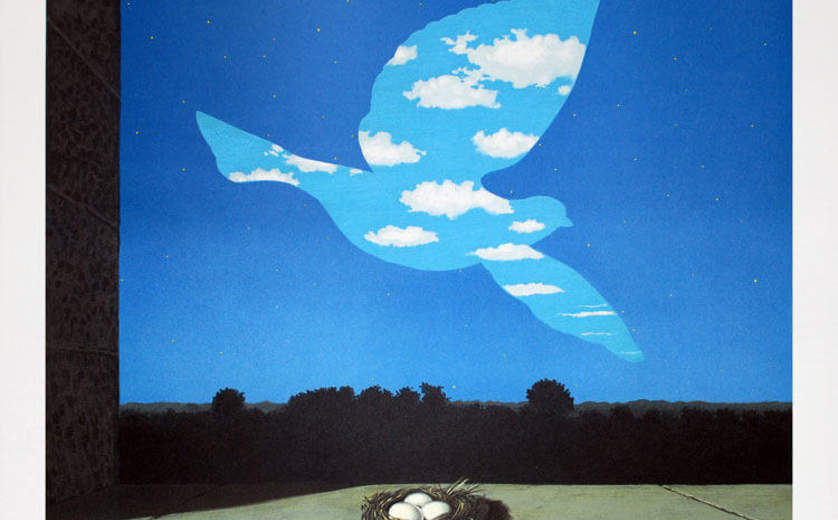 The inspiration for our project!
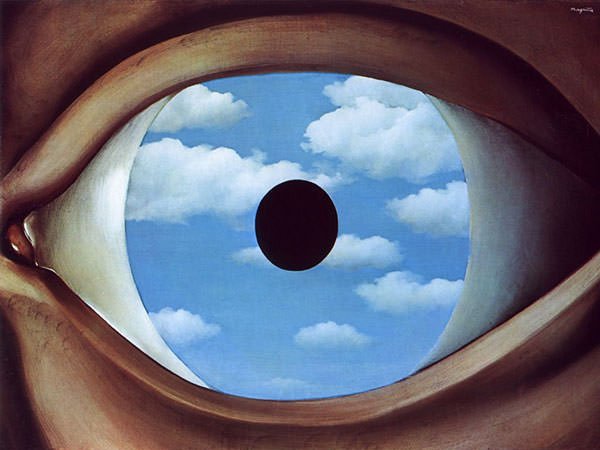